Мои действия по сохранению окружающей среды.
Мои действия по сохранению окружающей среды.
Автор: Бедякина Светлана
Филологический фак-т 
Группа РяЛ-31 
Преподаватель: Дубицкая Л.В.
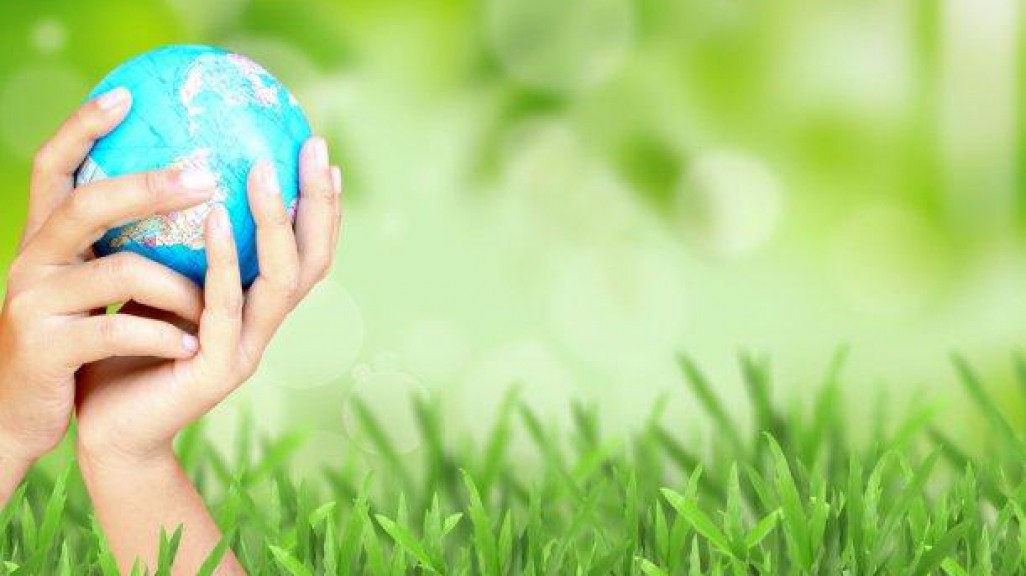 Охрана окружающей среды — комплекс мер, предназначенных для ограничения отрицательного влияния человеческой деятельности на природу.
Вторгаясь в жизнь природы, человек зачастую нарушает извечные природные закономерности, приводит к жизни нежелательные для него же самого изменения окружающей среды.
С одной стороны мы наблюдаем качественный скачок в научно-технических возможностях человечества, с другой же стороны, наблюдаем качественный скачок в жутких средствах разрушения природы, в военном деле, которое способно стереть все живое с лица Земли.
Нужно, прежде всего, чтобы каждый человек осознал, насколько зависим от природы и постарался помочь ей!
Поменяйте лампочку!
Выключайте компьютер на ночь.
Используйте обе стороны бумаги.
Не включайте духовку заранее!
Отдавайте стекло на переработку!
Используйте экологичные пелёнки или многоразовые подгузники!
Сушите постиранную одежду на солнце или используйте комнатные сушилки!
Становитесь вегетарианцем раз в неделю!
Стирайте в теплой воде!
Используйте на одну салфетку меньше!
Выключайте свет!
Отдавайте газеты на переработку!
Упаковывайте креативно!
Покупайте меньше воды в пластиковых бутылках!
Замените ванну принятием душа!
Чистите зубы с закрытой водой!
Почините трубы в ванной!
Принимайте душ меньше времени!
Посадите дерево!
Используйте "круиз-контроль" в автомобиле!
Подержанный не значит плохой!
Покупайте местное!
Измените температуру в доме!
Одевайтесь вместо обогревания!
Носите с собой собственную кружку!
Объединяйте поездки по делам!
Запишитесь в библиотеку или купите электронную книгу!
Обращайте внимание на упаковку!
Используйте маркеры, когда приходят гости!
Отдавайте старые мобильники на переработку!
Поддерживайте ваш автомобиль в хорошем состоянии!
Отдавайте ненужные вешалки!
Отдавайте на переработку алюминий!
Работайте удаленно!
Выращивайте комнатные растения!
Используйте спички вместо зажигалок!
В магазин со своим пакетом!
Отдавайте вещи!
Пользуйтесь услугами автомоек!
Пользуйтесь электронными билетами!
Скачивайте программы из интернета!
               P.S. Любуйтесь торрентом пока можете :D
Ходите пешком!
Используйте тряпичные салфетки!
Подвезите коллегу!
Платите по счетам онлайн!
Используйте аккумуляторные батареи или портативное зарядное устройство!
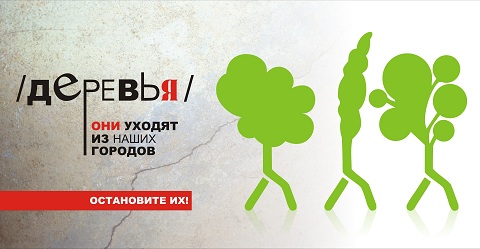 Запомните то, что вы прочитали, примените в жизни то, что можете, и рассказывайте своим знакомым. Даже один человек может внести большой вклад, а если мы будем передавать друг другу эти сведения, то такими небольшими шагами окружающей среде будет оказана неоценимая помощь.
Спасибо за внимание!